Biogas aus Bioabfall
Biogasanlage Ruhleben
September 2021
Die BSR ist das größte kommunale Entsorgungsunternehmen in Deutschland
Auf einer Fläche von 892 km²(mehr als München, Frankfurt und Stuttgart zusammen)…
Stand 2019
... und verursachen pro Jahr rd.  42.000 Tonnen Straßenkehricht ...,
... leben rd. 
3,7 Mio. Einwohnerinnenund Einwohner …
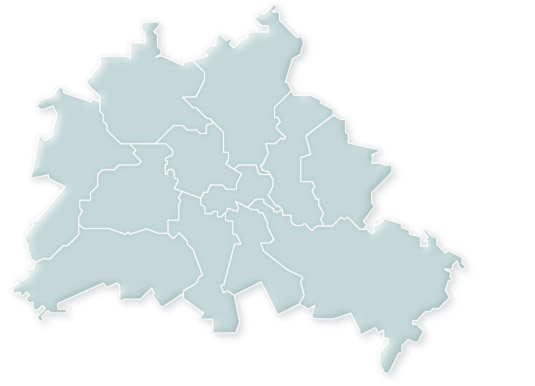 ... produzieren rd. 1,3 Mio. 
Tonnen Siedlungsabfälle pro Jahr
(davon 568.000 Mg zur thermischen Verwertung im MHKW Berlin-Ruhleben,
…in rd. 2,0 Mio. Haushalten 
(19,2 Mio Tonnenentleerungen)…
Berlin
... und rd. 102.000 Hunde (gemeldet) …
...  gehen und fahren auf rd. 133 km² Verkehrsfläche (z.B. Straßen, Flugplätze) ...
...  bei einer zunehmenden Zahl an Touristen(rd. 34 Mio. Übernachtungen und rd. 14 Mio. Gästen pro Jahr)
... „unter“ rd. 431.000 Bäumen(35.000 Tonnen Laub) …
Biologische Abfallbehandlung (VAV) | 23.08.2021 | Fachverband Biogas e.V.
2
Flächendeckende Sicherung der Abfallentsorgung für alle Berliner Haushalte - Leistungsdaten Müllabfuhr
Ca. 1.680 Beschäftigte, rd. 440 Fahrzeuge

Haus- und Geschäftsmüllrd. 19,5 Mio. Entleerungen, rd. 369.000 Behälter
Wertstofferd. 1,0 Mio. Entleerungen, rd. 28.800 Behälter
Bioabfälle inkl. Laub- und Gartentonnerd. 5,5 Mio. Entleerungen, rd. 169.400 Behälter
Sperrmüll-Servicerd. 15.400 Mg 
Sperrmüll Recyclinghöferd. 39.200 Mg
Weihnachtsbäume350.000 Stück
14 RecyclinghöfeAnnahme von Wertstoffen und Schadstoffen
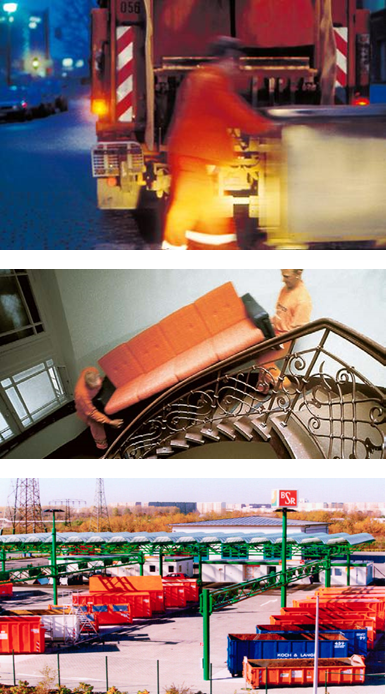 Biologische Abfallbehandlung (VAV) | 23.08.2021 | Fachverband Biogas e.V.
3
Die BSR betreibt 9 Abfallbehandlungsanlagen,3 Deponien + 38 Altablagerungen
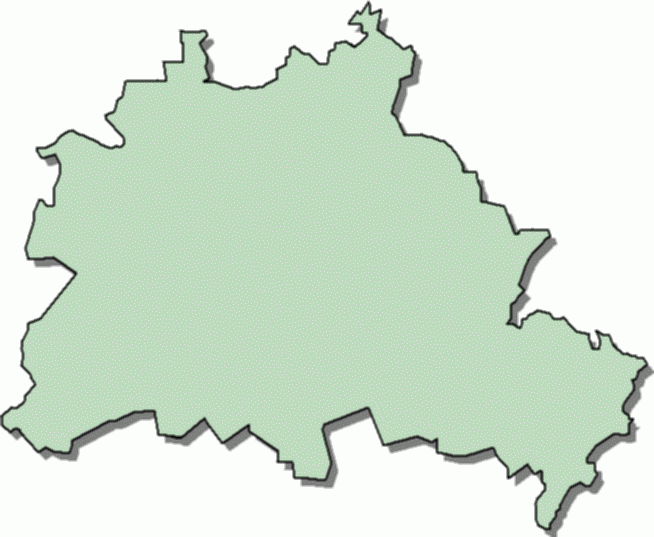 Deponie
- Deponie Schwanebeck
   (mineralische Abfälle),
- Gasfassung,
- Blockheizkraftwerk
MPS Pankow
Abfallbehandlungsanlage
Gasfassung mit  
Gasbehandlungsanlage
Lübars
Anlage in Kooperationmit privaten Unternehmen
MPS Reinickendorf
(MPS GmbH)
Altablagerung mit Gas-
Behandlungsanlage /BHKW
Gasfassung mit 
Biofilter Egelpfuhl
Berlin
- MHKW Ruhleben
- Aufbereitungsanlage
   für Schlacke und Schrott
Biogas-
anlage Ruhleben
- Biogaanlage Hennickendorf
- Kompostanlage Hennickendorf
Umladestation Süd
Aufbereitungsanlage für Altholz und Sperrmüll
Gasfassung mit 
Gasbehandlung Wannsee
Bodenbelüftungs- anlage Stichkanal
Gasfassung mit
Methanoxidations-fenster Dörferblick
Deponie Wernsdorf
- Gasfassung,
- Blockheizkraftwerk
Gasfassung mit
Gasbehandlungs-
anlage Marienfelde
Abkürzungen:
MHKW: Müllheizkraftwerk
MPS: Mechanisch-Physikalische-Stabilisierung
- Deponie Schöneicher Plan,
- Gasfassung, 
- Blockheizkraftwerk
Biologische Abfallbehandlung (VAV) | 23.08.2021 | Fachverband Biogas e.V.
4
Verwertung des Berliner Bioabfalls
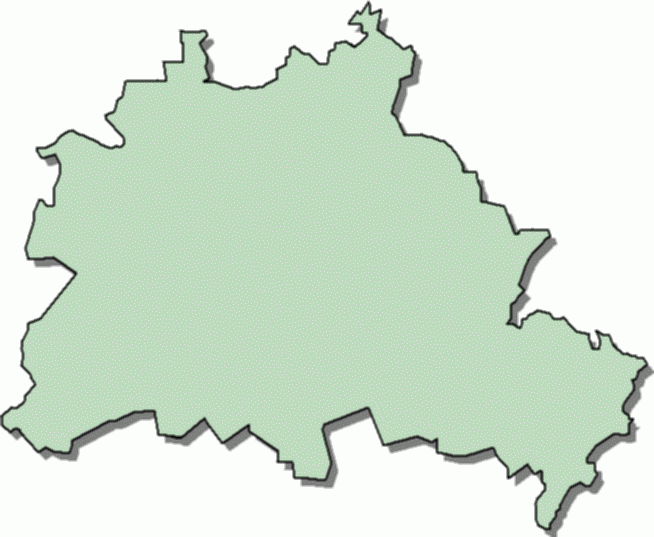 Externe Verwertung
BSR-Höfe
Reterra
Umschlaganlagen
Asgardstraße
Malmöer Straße
Nordring
Biogasanlage + Kompostanlage
Hennickendorf
Berlin
Biogasanlage Ruhleben
Forckenbeckstraße
Gradestraße
Harz-Humus
Pro Arcades
Biologische Abfallbehandlung (VAV) | 23.08.2021 | Fachverband Biogas e.V.
5
Abfallverwertung und Beseitigung durch die BSR
Betrieb des Müllheizkraftwerkes Ruhleben mit einer Plan-Kapazität von rd. 580.000 Mg
Betrieb der Müllumladestation Gradestraße und einer Anlage zur Sperrmüllaufbereitung am Standort Gradestraße 
Betrieb von zwei Anlagen zur mechanisch-physikalischen Stabilisierung in Pankow und Reinickendorf
Betrieb von zwei Biovergärungsanlagen mit einer Jahreskapazität von 93.000 Mg
Betrieb einer Kompostieranlage
Betrieb und Abschluss von drei Deponien mit Gasfassung und Nutzung der Energie in Blockheizkraftwerken
Sicherung/ Sanierung von 38 Altablagerungen
Biologische Abfallbehandlung (VAV) | 23.08.2021 | Fachverband Biogas e.V.
6
Entwicklung der biogenen AbfallmengenBerlin ohne Brandenburg
Mg/a
Biologische Abfallbehandlung (VAV) | 23.08.2021 | Fachverband Biogas e.V.
7
Entwicklung der Bioabfallverwertung in Berlin
1990/91:	Bioabfall-Sammelversuch mit wissenschaftlicher Begleitung
1996:	Innenstadtgebiet -  Bioabfallsammlung startet flächendeckend
2000: 	Außengebiete - Bioabfallsammlung  wird ausgedehnt
ab 2004:	Optimierungsmaßnahmen bei der Bioabfallsammlung
2007:	BSR-Beschluss zur Errichtung Biogasanlage 
2008: 	Planung und EU-Ausschreibung zur Errichtung Anlage „Biogas Ruhleben“ 
2009:	Vergabe der Bauleistung an Generalunternehmer und Start der behördlichen Prüfung (UVU-Vorprüfung)
2010:	Behördliches Genehmigungsprocedere
2011:	Genehmigung und Baubeginn
2012:	Baufeldvorbereitung und Bau bis Inbetriebnahme 1. Quartal 2013
2013:	Start Warminbetriebnahme März 2013; Start Probebetrieb Juli 2013, Abnahme Oktober 2013
2015:	Erhöhung des Anlagendurchsatzes „Biogas Ruhleben“ auf 75.000 Mg/a.
2018:	Entscheidung Ausweitung Pflichttonne Bioabfall + 
2018/8:	Übernahme Biogasanlage und Kompostwerk Hennickendorf
Biologische Abfallbehandlung (VAV) | 23.08.2021 | Fachverband Biogas e.V.
8
Biogene Abfälle - Behandlungsmöglichkeiten
Biologische Abfallbehandlung (VAV) | 23.08.2021 | Fachverband Biogas e.V.
9
Gärreste
- flüssig
- fest
Biogut
Prinzip der Bioabfallvergärung
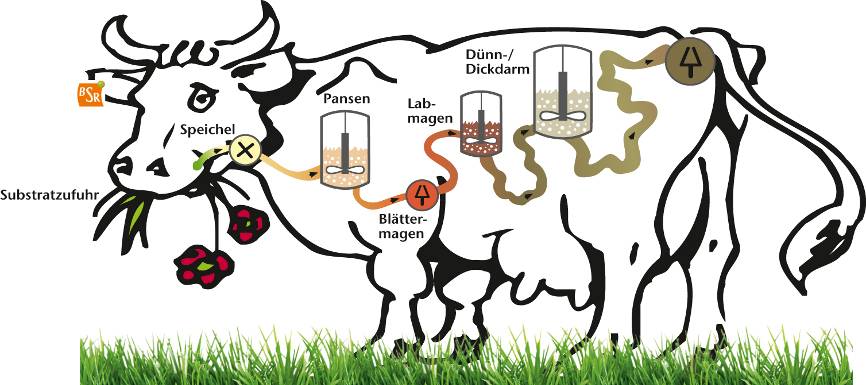 Biologische Abfallbehandlung (VAV) | 23.08.2021 | Fachverband Biogas e.V.
10
Biogasanlage Ruhleben
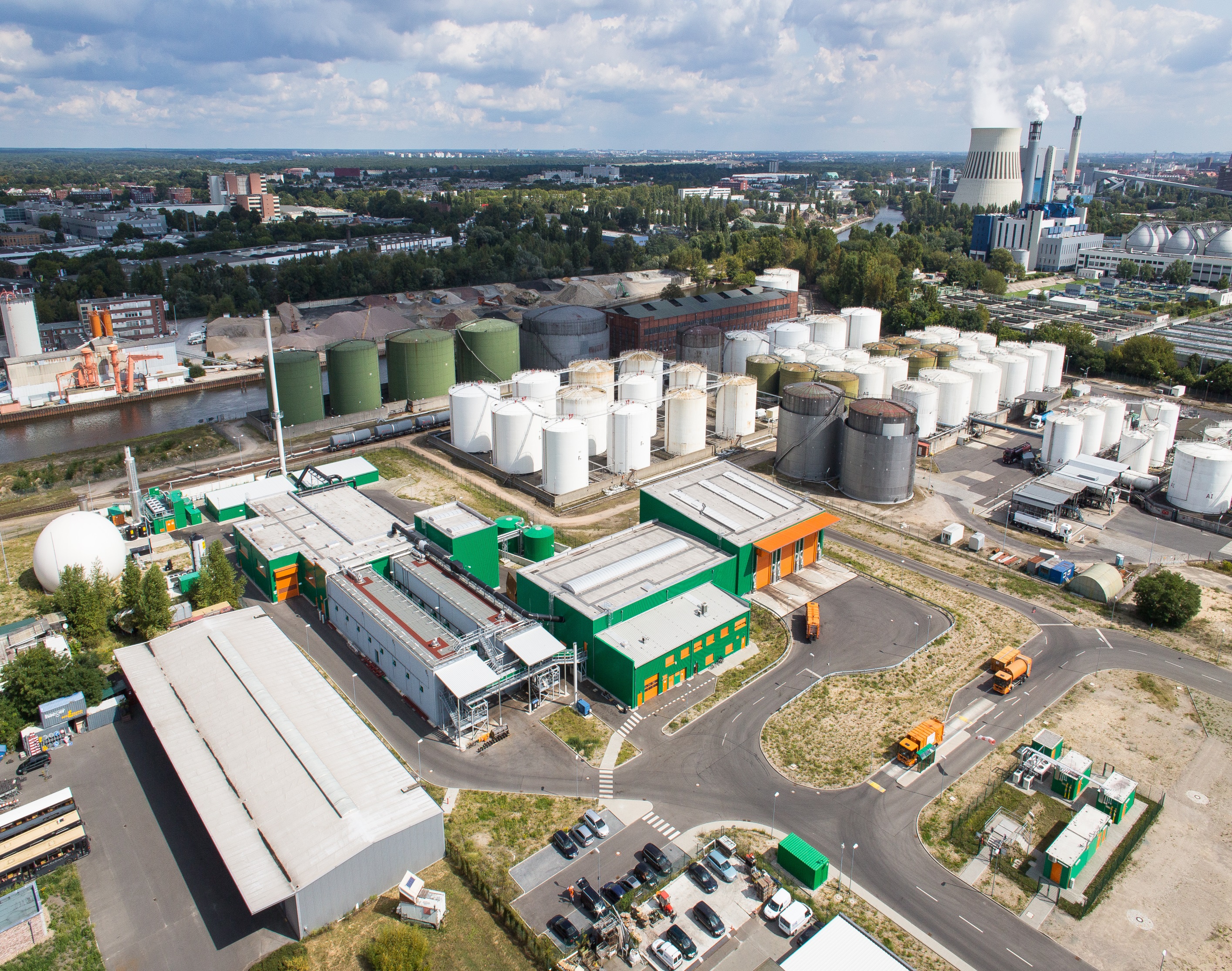 Biofilter
Biogasaufbereitung
Entwässerung
Annahme
Aerobisierung
Aufbereitung
Fermenter
Betriebsgebäude
Waage
Biologische Abfallbehandlung (VAV) | 23.08.2021 | Fachverband Biogas e.V.
11
Biogasanlage Ruhleben
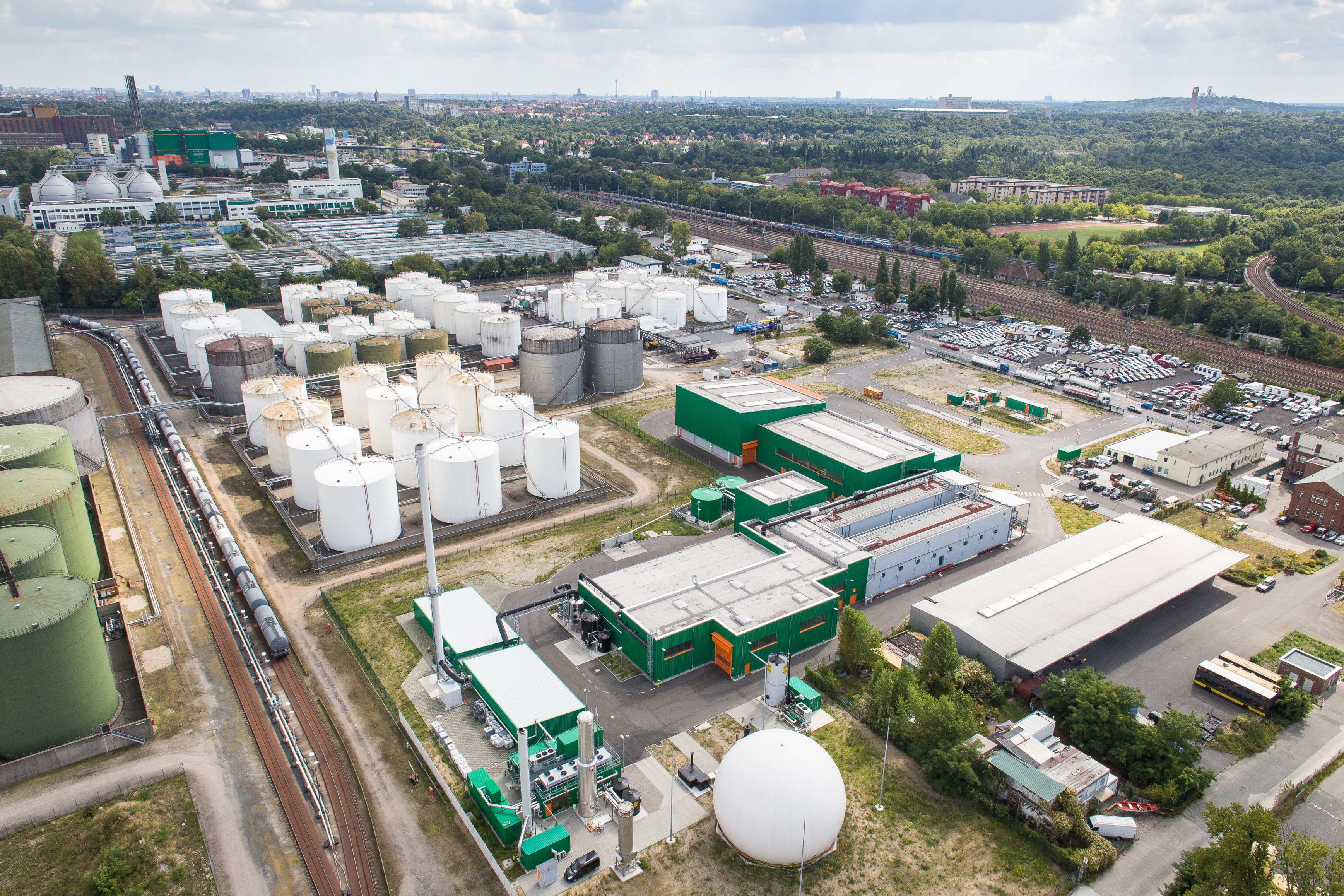 Biomethan-
einspeisung
Annahme
Aufbereitung
Entwässerung
Fermenter
Aerobisierung
Biofilter
Saurer Wäscher
Entschwefelung
Biogasspeicher
Biogasaufbereitung
Biologische Abfallbehandlung (VAV) | 23.08.2021 | Fachverband Biogas e.V.
12
Biogas - Verwertungsmöglichkeiten
Biologische Abfallbehandlung (VAV) | 23.08.2021 | Fachverband Biogas e.V.
13
BSR Erdgastankstelle
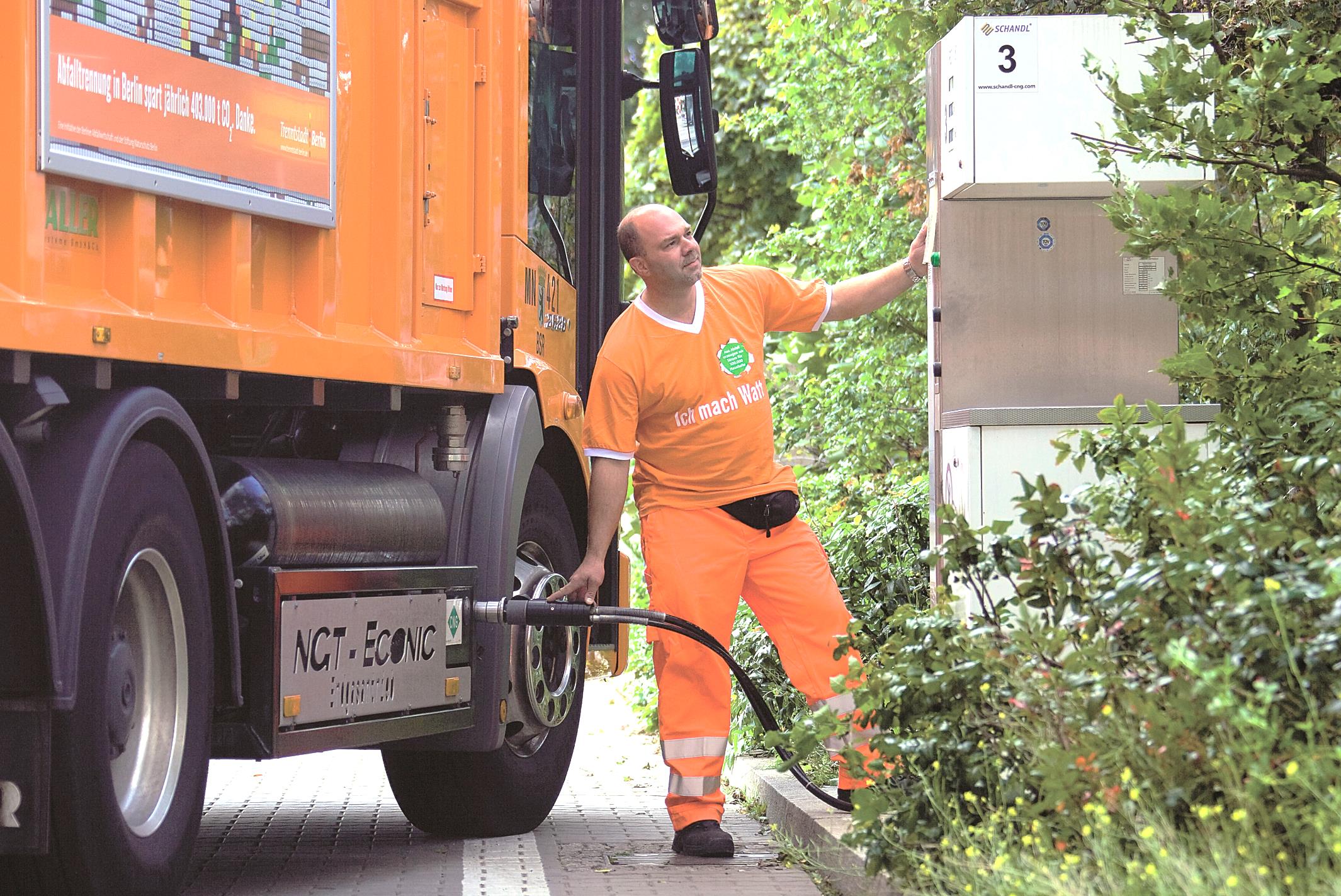 Biologische Abfallbehandlung (VAV) | 23.08.2021 | Fachverband Biogas e.V.
14
3 BSR - Erdgastankstellen
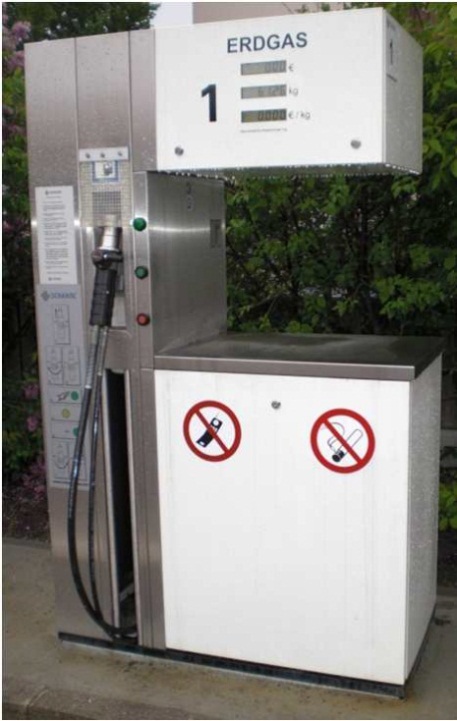 Verdichter
Anzahl : 3
Eingangsdruck: 4 - 10 bar
Verdichterenddruck: 250 bar
Fördermenge: 100 – 190 Nm3/h je Verdichter

Speicher
108 x 80 l – 8,64 m3

Weitere Komponenten
2 Gastrockner
Steuerung
4 Zapfsäulen
Gebäude (lärmgedämmt)
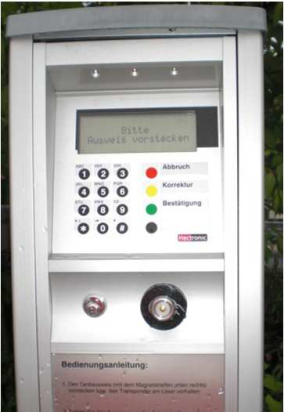 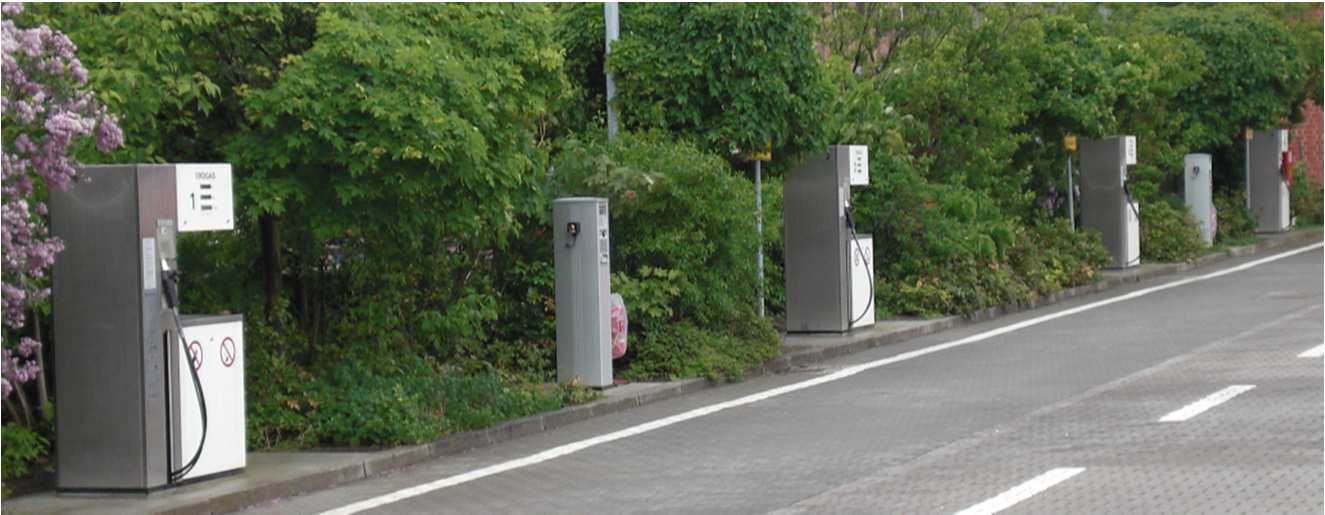 Biologische Abfallbehandlung (VAV) | 23.08.2021 | Fachverband Biogas e.V.
15
Energetisches Konzept
Gesicherte Zugangsmöglichkeit zum öffentlichen Erdgasnetz (GasNZV)
Vorrangstellung für Biogas
Speicherfunktion des Netzes
Kreditfunktion des Netzes

 Vertankung in BSR-eigenem Fuhrpark
Investition in weitere  ~ 100 CNG – LKW
Investition in 2 weitere Erdgastankstellen
Wirtschaftlichstes energetisches Konzept

 Verwertungsmodell außerhalb des EEG
BioErdgas als Diesel - Substitut 
Substitution von rund 2,5 Mio. l Diesel
Erlöse durch den Verkauf der Biokraftstoffquote
Erlöse durch den Verkauf von ökologischem Biogas
Biologische Abfallbehandlung (VAV) | 23.08.2021 | Fachverband Biogas e.V.
16
Bioabfallvergärung: Geschlossene Kreisläufe
In der Vergärungs-
anlage
Nur im Fall der Vergärung
Biologische Abfallbehandlung (VAV) | 23.08.2021 | Fachverband Biogas e.V.
17
BSR-Fuhrpark mit Erdgas-Fahrzeugen
Stellen 63% der gesamten Abfallsammel-Fahrzeuge der BSR
Fahren im Jahr durchschnittlich 2.533.000 km
Legen damit 52% der gesamten Sammelstrecke zurück
Transportieren im Jahr ca. 586.000 Mg Restmüll und Bioabfall 
= 63% des gesamten Restmülls+ Bioabfalls aus Berlin

60% aller Berliner Haushaltsabfälle werden klimaneutral gesammelt und transportiert
160 dieser Lkw fahren mit Energie aus Bioabfall
Fährt mit Biogas
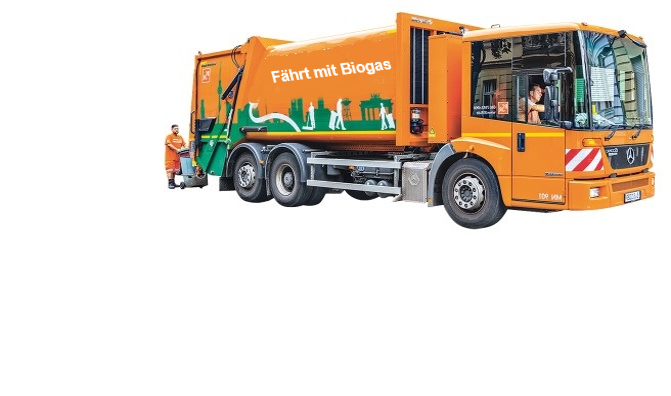 Biologische Abfallbehandlung (VAV) | 23.08.2021 | Fachverband Biogas e.V.
18
Wie viel sind 2,5 Mio. Liter Dieselkraftstoff
83 Tanklaster



40.000 Berliner könnten jährlich zum Urlaub in den Schwarzwald fahren *


* Berlin – Schwarzwald = 800 km
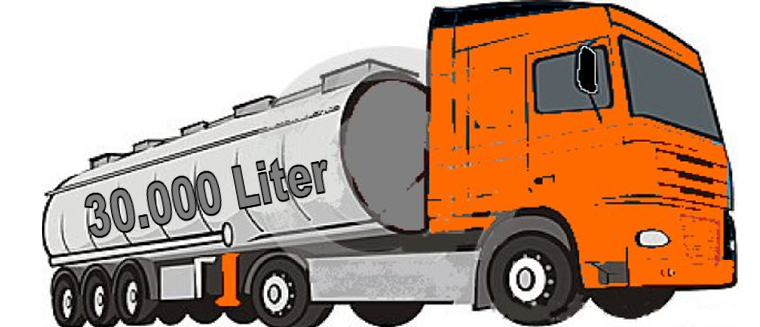 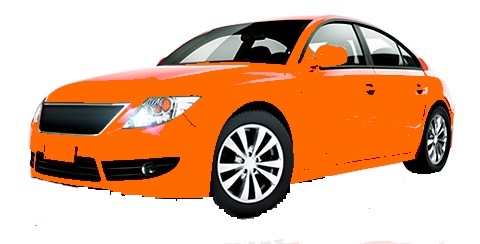 4 l /
100 km
Biologische Abfallbehandlung (VAV) | 23.08.2021 | Fachverband Biogas e.V.
19
Werbung für „Mehr Bioabfall in die Biotonne“
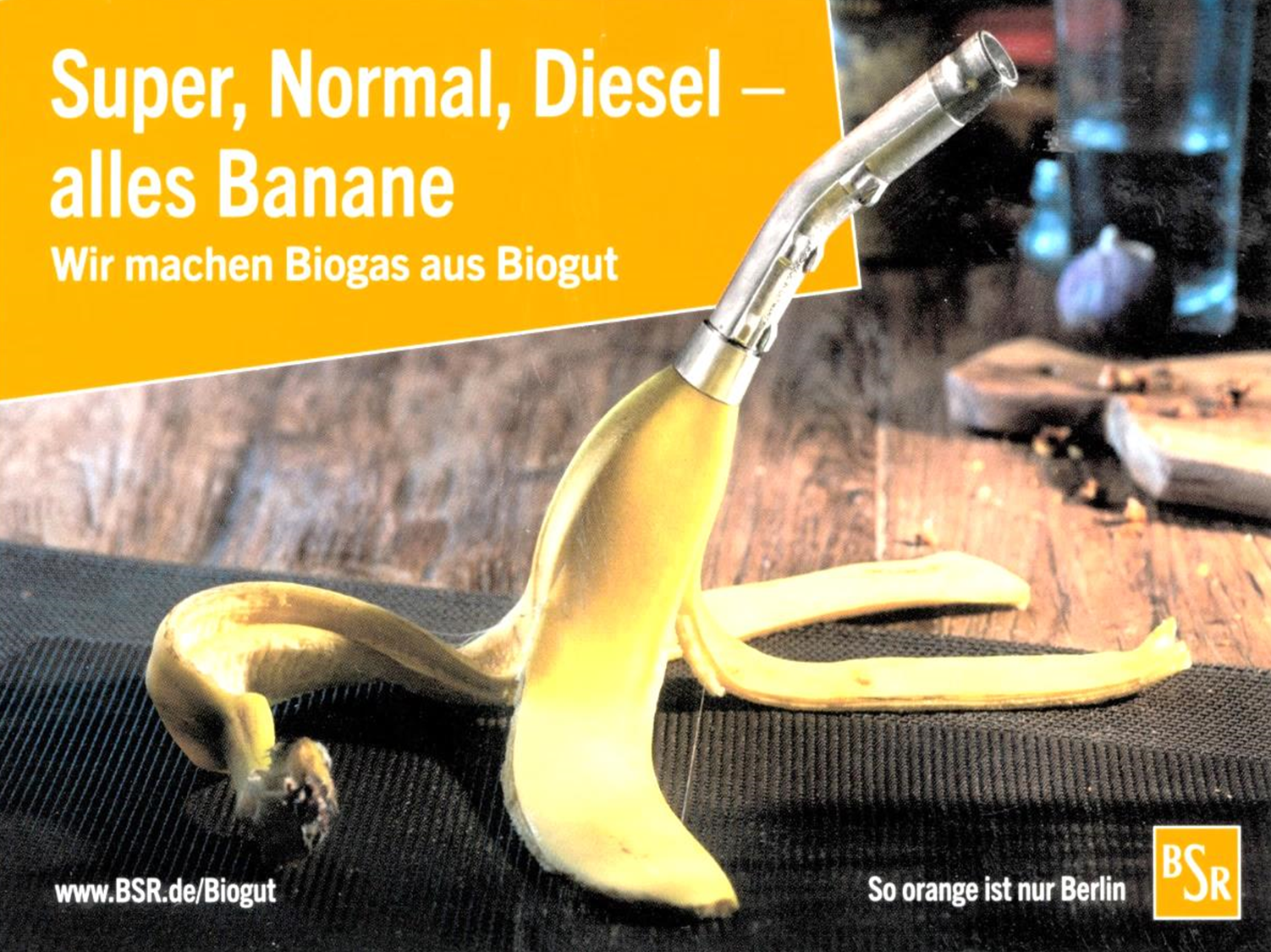 Biologische Abfallbehandlung (VAV) | 23.08.2021 | Fachverband Biogas e.V.
20
Kerndaten 2020
Biologische Abfallbehandlung (VAV) | 23.08.2021 | Fachverband Biogas e.V.
21
Gemeinsam für Berlin